RENCANA PEMBELAJARAN SEMESTER
PERANCANGAN RUANG LUAR
Disusun Oleh
Dwi Siswi Hariyani, S.T., M.Ars.
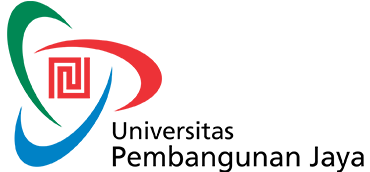 RENCANA PEMBELAJARAN SEMESTER
Mata kuliah    		: Perancangan Ruang Luar   
Semester /SKS	: Genap/ 3
Program studi       	: Arsitektur                            
Dosen 			: Dwi Siswi Hariyani, ST., M.Ars.
Unsur capaian pembelajaran
mahasiswa dapat memiki kepekaan dalam melihat  ruang luar pada konteks perkotaan, mampu merumuskan ide pengembangan ruang luar berdasarkan karakter kawasan yang berkelanjutan
Komponen Penilaian
Keaktifan					5%
Tugas Kecil				45%
Ujian Tengah Semester	20%
Ujian Akhir Semester	30%
Keterlambatan Tugas
Keterlambatan tugas tidak akan diterima dan mahasiswa berhak mendapatkan nilai E, kecuali mahasiswa bersangkutan mempunyai ijin tertulis dari dokter/orang tua/instansi terkait yang menyebabkan mahasiswa bersangkutan tidak bisa mengumpulkan tugas pada hari dan jam pengumpulan tugas.
Keterlambatan Kuliah
Keterlambatan mengikuti kelas adalah maksimal 10 menit.
Jika mahasiswa terlambat, maka mahasiswa dikenai sanksi dengan tidak dihitung kehadiran dalam daftar hadir.
Kehadiran minimal untuk mengikuti kelulusan adalah 80%. 
mahasiswa yang  terlambat tetap boleh mengikuti proses yang sedang berlangsung di kelas.
Plagiarisme
Setiap tindak plagiarism, baik dalam tulisan maupun dalam desain akan ditindak tegas dengan memberikan nilai E pada tugas bersangkutan.
KESEPAKATAN LAIN
Keterlambatan pengumpulan tugas -1 angka mutu
Japri HP hanya ke asdos
Jaga kebersihan dan ketertiban kelas
Berkata tidak baik, denda push up
UTS & UAS
Ujian Tengah Semester (UTS) merupakan ujian bagi mahasiswa untuk mampu menjelaskan pemahamannya  prinsip perancangan ruang luar pada studi kasus yang telah dipilih dan dianalisis berdasarkan prinsip-prinsip dasar. 

Ujian Akhir Semester (UAS) merupakan ajang bagi mahasiswa untuk 
1. menunjukkan kemampuan melihat  ruang luar pada konteks perkotaan
2. mampu merumuskan ide pengembangan ruang luar berdasarkan karakter kawasan yang berkelanjutan
TUGAS KECIL
Individual
Resume reading & kasus (LOGBOOK A4)
Kelompok
Presentasi (*.PPT)
Uts - PAPER
Uas - POSTER
Daftar Referensi
De Certeau , Michel Walking In The City. University of California Press. 1984.
Virilio, Paul. A Landscape of Events. Massachusette institute of technology 2000.
Garnham, H Launce Maintaining the spirit of place. PDA Publisher Corporation. 1985
Rus H Thomas, Site Planning and design handbook, Mc Graw Hills, 2009
Harris, Charles, Time-Saver Standards for Landscape Architecture. 1998
RPS
Week 1 Pengertian dan ruang lingkup 
Week 2 Pemahaman dasar, konsep dasar ruang dan ruang luar 
Week 2 PRL dalam konteks ruang publik 
Week 3 Teori ruang luar dan ruang dalam serta teori perancangan 
Week 4 Teori elemen-elemen ruang luar 
Week 5 Kerangka berpikir proses PRL 
Week 6 Teknik dan aplikasi PRL 
Week 7 Site survey dan asisteni materi UAS
Week 8 UTS – lokasi kasus the Breeze
Week 9 Pemahaman korelasi prinsip, elemen dan unsur desain 9
Week 10 & 11 Ruang terbuka kota sebagai elemen perancangan kota 
Week 12  Peraturan RTH
Week 13 & 15 Penyampaian materi UAS & asistensi UAS
Week 16 - UAS
HAVE FUN AND ENJOY UR CLASS!!
TUGAS WEEK 1
Uraikan pemahamanmu tentang :
Teori Ruang Luar
Teori Dalam Perencanaan Ruang Luar  
Manfaat ilmu Perencanaan Ruang Luar dalam tugas studio perancangan arsitekturmu saat ini.

Catatan:
Dalam bentuk essay dan sketsa/gambar di format kertas ukuran A4, minimal 2 halaman. 
Dikumpulkan hari ini, jam 15.00
TUGAS WEEK 2
TUGAS INDIVIDU - LOGBOOK
	Carilah studi kasus mengenai ruang publik kota dan bahaslah 	PERUBAHAN PERSEPSI TERHADAP RUANG TERBUKA KOTA 	menggunakan metode analisis  A LANDSCAPE OF EVENTS
	pengumpulan: week2 jam 15.00

TUGAS KELOMPOK - PPT
	pengumpulan: kamis, 23.59 ke dwi.siswi@upj.ac.id dan 	reza.anjaspratama@student.upj.ac.id